Lessons from Psalms #21:
The Comfort from the Word God.
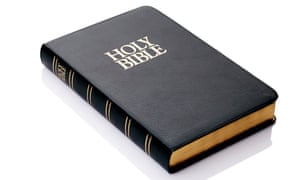 Psalm 119:49-56
Let’s Pray…
The Comfort from the Word God.
I. Hope and Comfort arise from God’s Word.
Remember your word to your servant,for you have given me hope.
Psalm 119:49 (NIV)
He does not say, “remember my service to you,” but “Remember your word to me.”
The Psalmist here instructs us to prefer our petition upon these grounds;
First, that God cannot prove false to His own word: “Remember your word;” 
Secondly, that He will never disappoint an expectation which himself hath raised: 
“for you have given me hope”. 
George
II. The Word of God produces comfort, 
      even in trouble caused by the wicked
“My comfort in my suffering is this: 
Your promise preserves my life.”
Psalm 119:50 (NIV)
This is my comfort in my affliction: for thy word hath quickened me. (KJV)
teach me your decrees.
“The joy of the wicked is but as a glass, bright and brittle, and evermore in danger of breaking; but the joy of the saints is lasting”. 
Thomas Brooks
“The arrogant mock me unmercifully, but I do not turn from your law”.
Psalm 119:51 (NIV)
teach me your decrees.
The Word of God produces comfort, even in trouble caused by the wicked
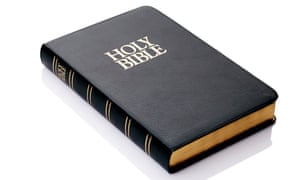 “I remember, Lord, your ancient laws, and I find comfort in them”. 
Psalm 119:52 (NIV)
“Indignation grips me because of the wicked, who have forsaken your law.”
Psalm 119:53 (NIV)
Horror hath taken hold upon me because of the wicked that forsake thy law. (KJV)
“Put on the whole armour of God, that you may be able to stand against the schemes of the devil. For we do not wrestle against flesh and blood, but against the rulers, against the authorities, against the cosmic powers over this present darkness, against the spiritual forces of evil in the heavenly places.
Ephesians 6:11-12 (ESV)
III. The word of God cheers the 
       believer’s journey/pilgrimage.
“Your decrees are the theme of my song wherever I lodge”.
Psalm 119:54 (NIV)
When religion is set to music it goes well. When we sing in the ways of the Lord it shows that our hearts are in them. 
Ours are pilgrim psalms, songs of degrees; but they are such as we may sing throughout eternity; for the statutes of the Lord are the psalmody of heaven itself.
William Williams (1882)
The cheerful pilgrim.
1. A good man views his residence in this world as only the house of his pilgrimage.
2. The situation, however disadvantageous, admits of cheerfulness.
3. The sources of his joy are derived from the Scriptures.
W. Jay.
“In the night, Lord, I remember your name, that I may keep your law”. 
Psalm 119:55 (NIV)
"In the night." There is never a time in which it is not proper to turn to God and think on his name. In the darkness of midnight, in the darkness of mental depression, in the darkness of outward providence, God is still a fitting theme.
William S. Plumer
“This has been my practice: I obey your precepts”.
Psalm 119:56 (NIV)
“His blessing has fallen to me, that I have kept Your precepts”
Psalm 119:56 (ESV)
The Rabbins have an analogous saying,—The reward of a precept is a precept, or, A precept draws a precept. The meaning of which is, that he who keeps one precept, to him God grants, as if by way of reward, the ability to keep another and more difficult precept. The contrary to this is that other saying of the Rabbins, that the reward of a sin is a sin; or, Transgression draws transgression.
Simon de Muis, 1587-1644.
“His blessing has fallen to me, that I have kept Your precepts”
Psalm 119:56 (ESV)
“His blessing has fallen to me…” is a phrase of praise! 
I have kept His precepts and God has blessed me!
I am for you
I love you
I will NOT fail you.
I will provide for you.
I will bless you.
I will hear you and I will answer you.
I will give you rest.
Lessons from Psalms #21:
The Comfort from the Word God.
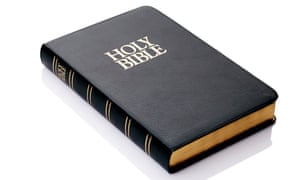 Psalm 119:49-56